Incorporating Stata into reproducible documents during survey data management for intervention projects in Africa
Jerry Agulehi
agulehijerry@gmail.com



@stata conference 2021
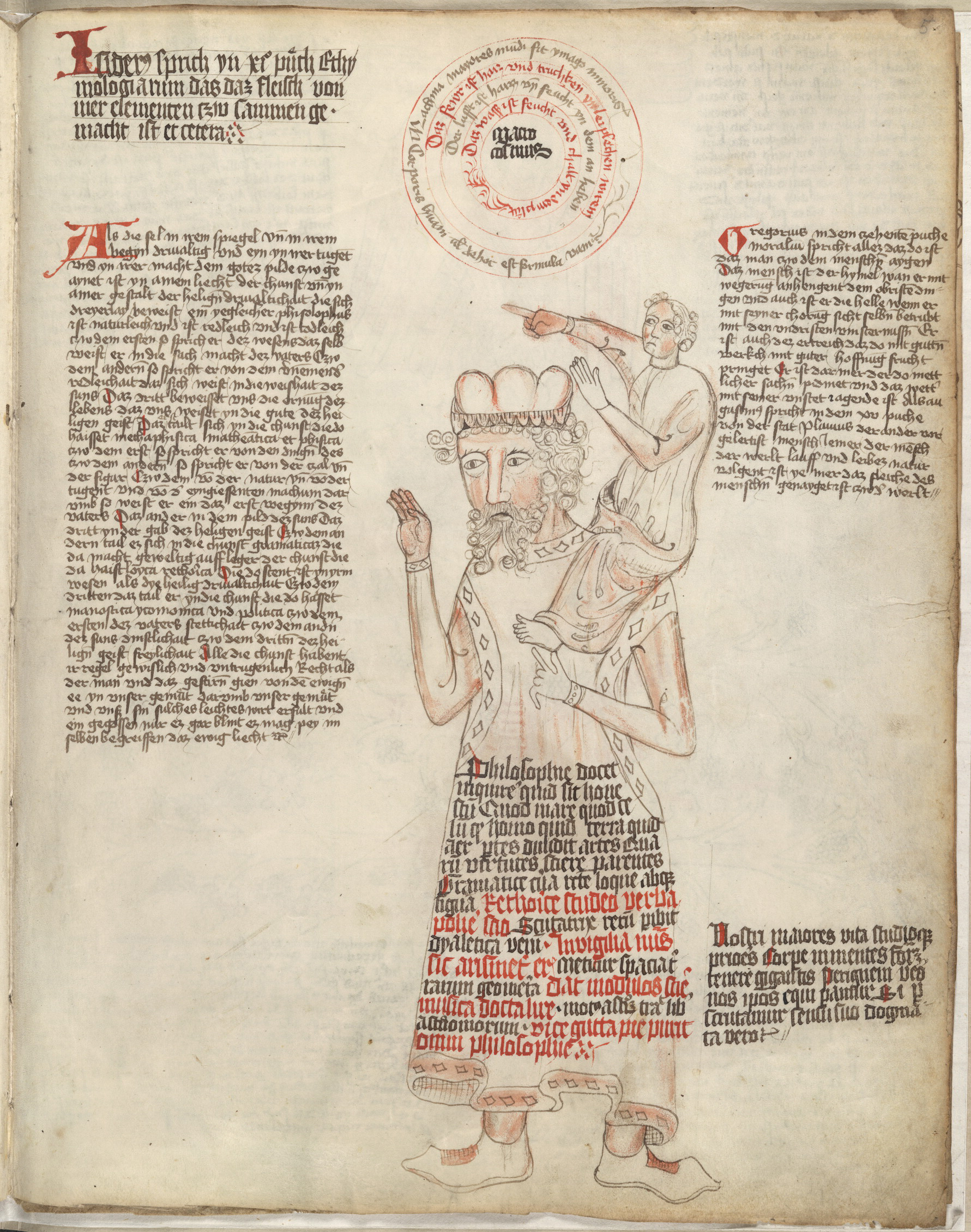 Isaac Newton in 1675: "If I have seen further, it is by standing on the shoulders of Giants."
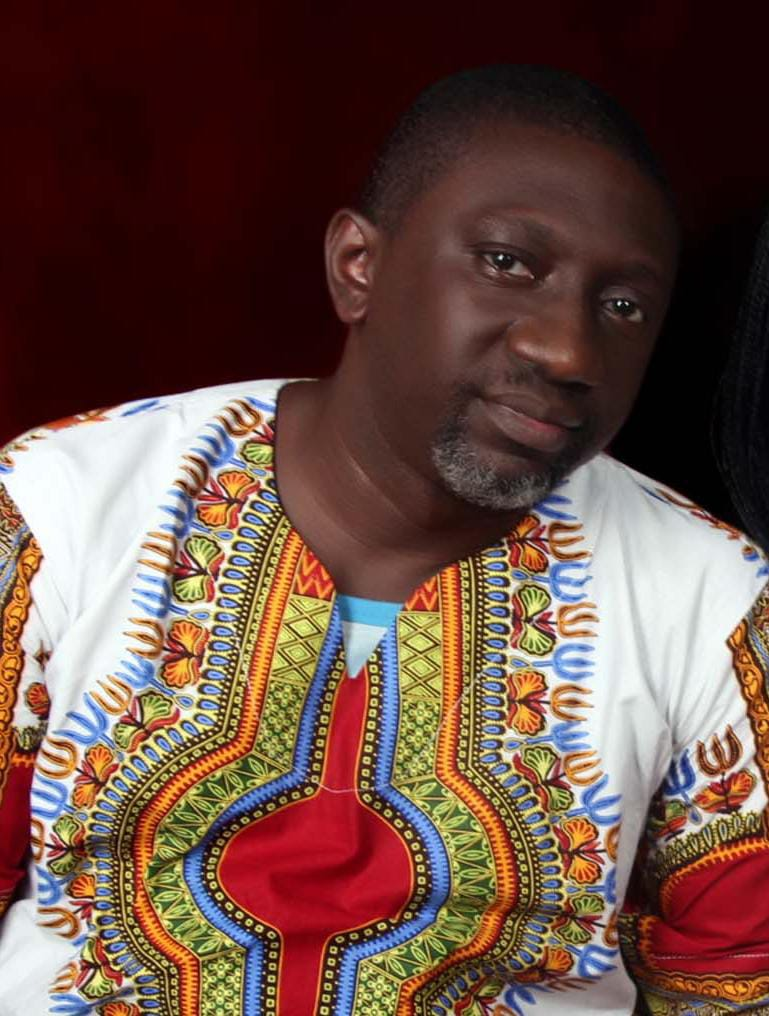 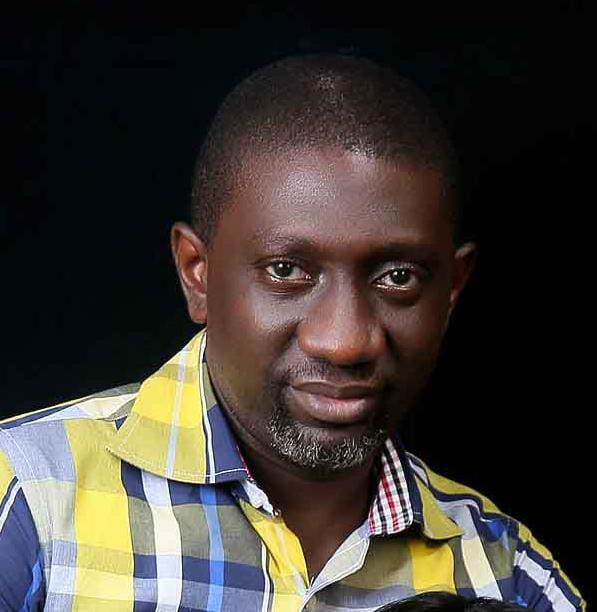 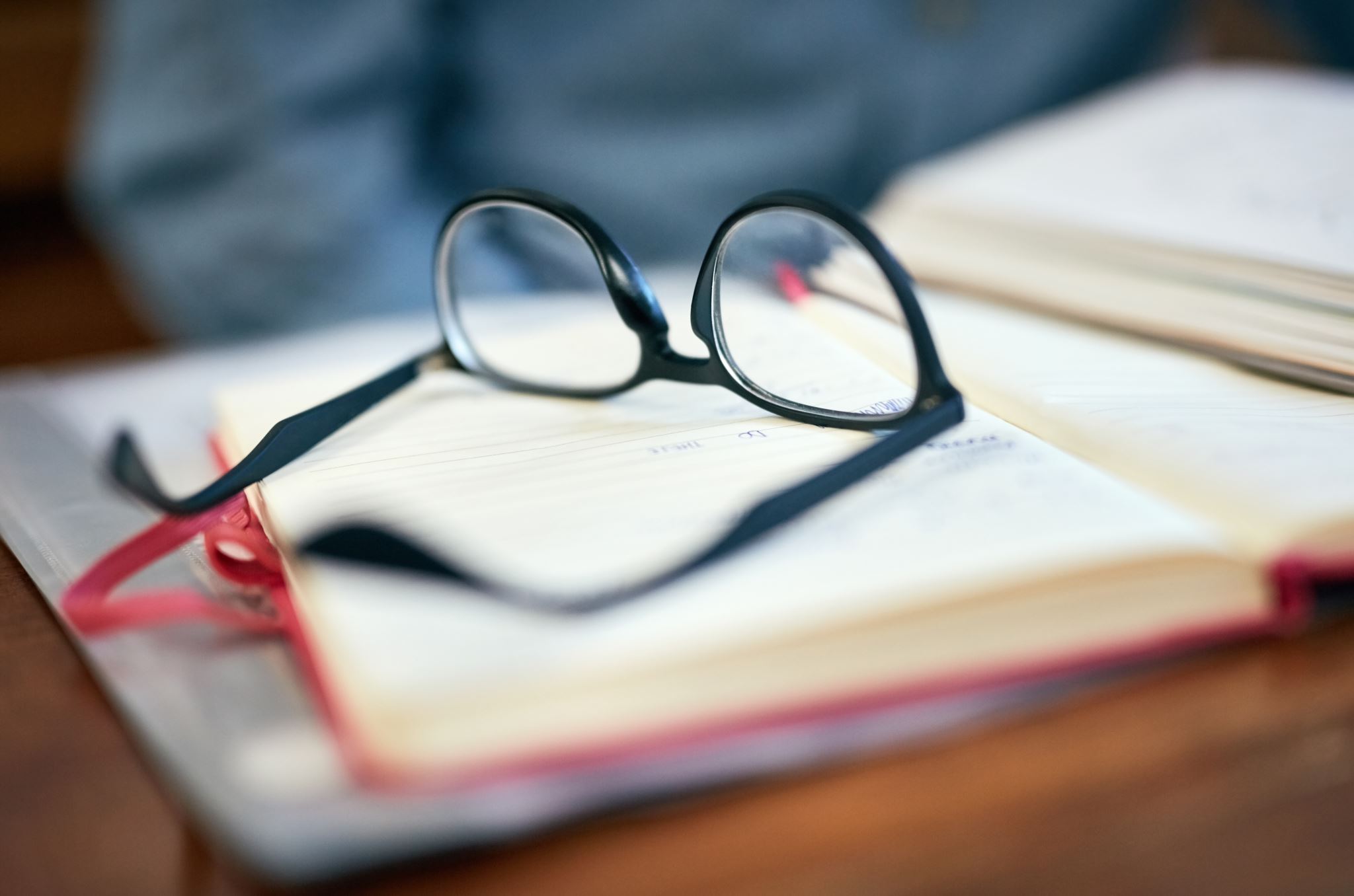 Reproducible research is the system of documenting and publishing results of an impact evaluation.
At the very least, reproducibility allows other researchers to analyze the same data to get the same results as the original study, which strengthens the conclusions of the original study.
It is important to push researchers towards publishing reproducible research because the path to research findings is just as important as the findings themselves.
The path to reproducibility is to develop templates in do-files that can be used for several projects using a plug and play method.
Innovating reproducibility involves an understudy of the entire Data Management Cycle of the projects. 
Beginning with the end in mind during the start of the project as an Data Scientist, Data Analyst is the first step towards reproducibility.
Data management FLOW cycle in intervention projects
To ensure reproducibility in the a projects certain do-files that work in for all data is needed for
 Consistency Checks
Manipulating string variables 
Unique identifiers 
Back-check consistency 
Dealing with missing variables 
Descriptive Statistics as a tool to understanding your data 
Outlier detection 
Dealing with outliers 
GIS Analytics using GPS
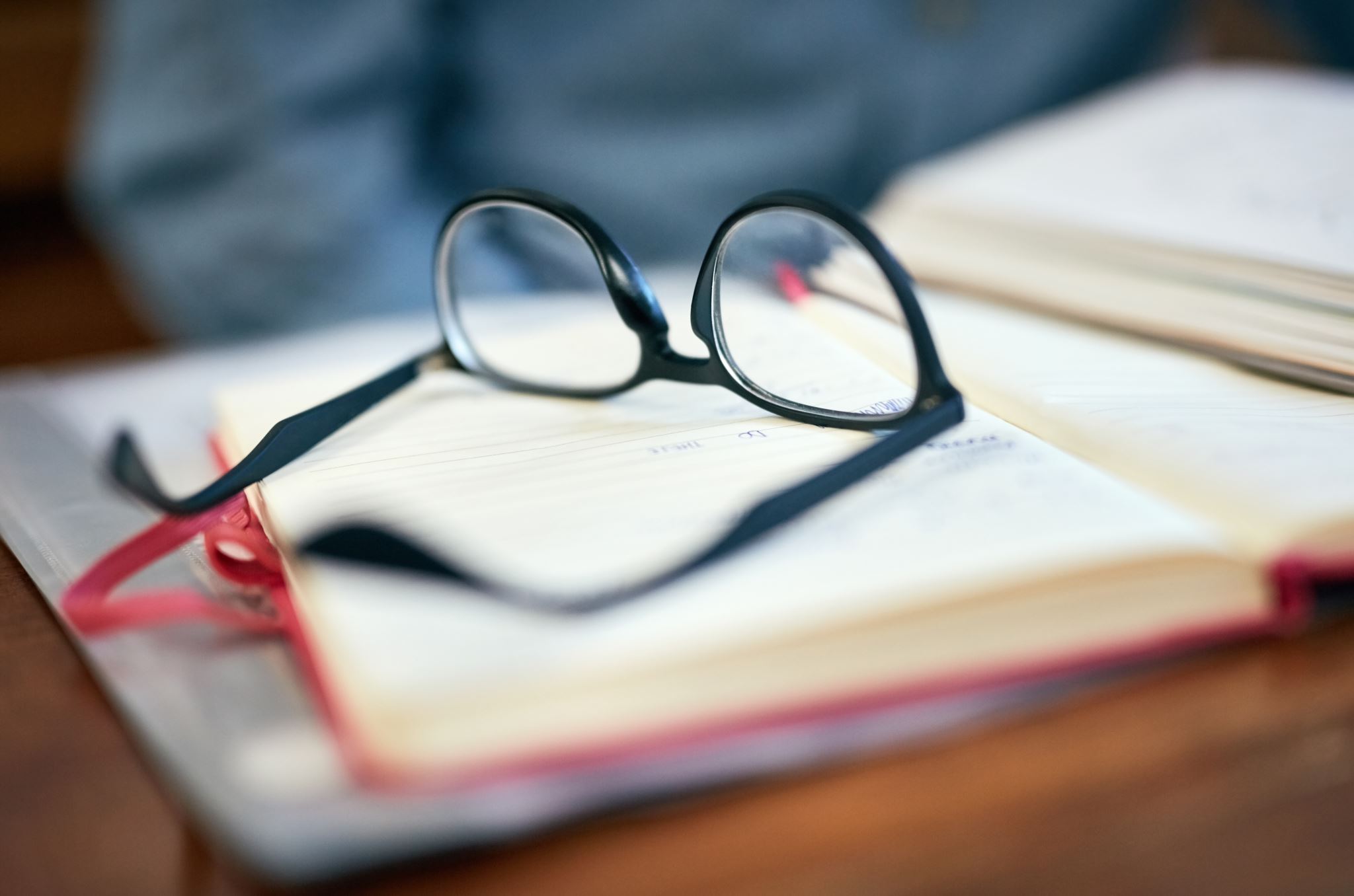 clear all
tempfile sheetsFile
copy..https://docs.google.com/spreadsheets/d/1LZ0P_zAD0m1UGpGZvx5PqD5IZMAgTtcD7B5nObSPdwA/export?format=xlsx" `sheetsFile', replace
import excel `sheetsFile', clear firstrow

egen hhid_lab = concat(Country_ID hhid)
levelsof hhid, loc(hhidlevels)

ssc install dta2kml

preserve
foreach hhid of local hhidlevels {
dta2kml using `hhid'.kml , latitude(latitude) longitude(longitude) names(hhid_lab) descriptions(hhid_lab) replace
restore, preserve
}
References
Import googlesheet Jesse Wursten   Post 886
https://www.statalist.org/forums/forum/general-stata-discussion/general/1509190-import-data-from-google-spreadsheet-by-stata
Dta2kml Benjamin Daniels      bbdaniels@gmail.com
https://dimewiki.worldbank.org/Reproducible_Research